ABOUT ME
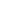 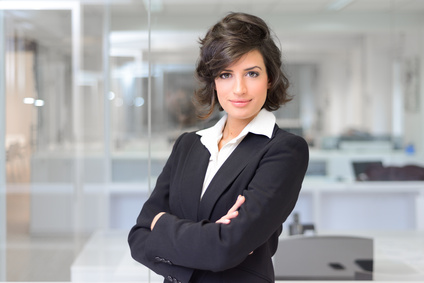 Lorem ipsum dolor sit amet, consectetur adipiscing elit. Quisque pulvinar sit amet turpis ut consequat. Lorem ipsum dolor sit amet, consectetur adipiscing elit. Quisque pulvinar sit amet turpis ut consequat. Vous pouvez les présenter sous forme de puces ou en texte plain.
WORK EXPERIENCE
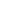 JANE DOE

PROFESSIONAL TITLE
COMPAGNY NAME | JOB TITLE
20XX – 20XX

Lorem ipsum dolor sit amet, consectetur adipiscing elit. Quisque pulvinar sit amet turpis ut consequat. Lorem ipsum dolor sit amet..

COMPAGNY NAME | JOB TITLE
20XX – 20XX

Lorem ipsum dolor sit amet, consectetur adipiscing elit. Quisque pulvinar sit amet turpis ut consequat. Lorem ipsum dolor sit amet..

COMPAGNY NAME | JOB TITLE
20XX – 20XX

Lorem ipsum dolor sit amet, consectetur adipiscing elit. Quisque pulvinar sit amet turpis ut consequat. Lorem ipsum dolor sit amet..

COMPAGNY NAME | JOB TITLE
20XX – 20XX

Lorem ipsum dolor sit amet, consectetur adipiscing elit. Quisque pulvinar sit amet turpis ut consequat. Lorem ipsum dolor sit amet..
12 Regent Street Y200 New-York, NY


111 222 333
mail@mail.com
Linkedin.com/name
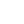 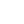 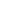 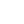 HARD SKILLS
Web
EDUCATION
UI | UX Design
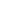 Graphic Design
DEGREE | UNIVERSITY | 20XX 
Lorem ipsum dolor sit amet, consectetur adipiscing elit. Quisque pulvinar sit amet turpis ut consequat. Lorem ipsum dolor sit amet..

DEGREE | UNIVERSITY | 20XX 
Lorem ipsum dolor sit amet, consectetur adipiscing elit. Quisque pulvinar sit amet turpis ut consequat. Lorem ipsum dolor sit amet..

DEGREE | UNIVERSITY | 20XX 
Lorem ipsum dolor sit amet, consectetur adipiscing elit. Quisque pulvinar sit amet turpis ut consequat. Lorem ipsum dolor sit amet..

DEGREE | UNIVERSITY | 20XX 
Lorem ipsum dolor sit amet, consectetur adipiscing elit. Quisque pulvinar sit amet turpis ut consequat. Lorem ipsum dolor sit amet..
Brand Design
Networking
SOFT SKILLS
Creative
Serious
Autonomous
Punctual
HOBBIES
Manager
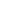 Lorem ipsum dolor sit amet, consectetur adipiscing elit. Quisque pulvinar sit amet turpis ut consequat.
LANGUAGES
French
Spanish
Deutch